Modelo CAPM
Calculo del costo del capital propio
Ke = Rf + β ( E(Rm)-Rf )
Donde:
Ke = Retorno esperado de la inversión
Rf = Tasa libre de riesgo =Rendimiento bonos en EEUU
β  = Sensibilidad de la acción al mercado(Riesgo de mercado) ( > 1 más riesgosa)
E(Rm) = Retorno esperado del mercado (MERVAL)
[E(Rm)-rf] = Premio del mercado
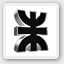 FRRQ – LAR- Formulación y evaluación de proyectos